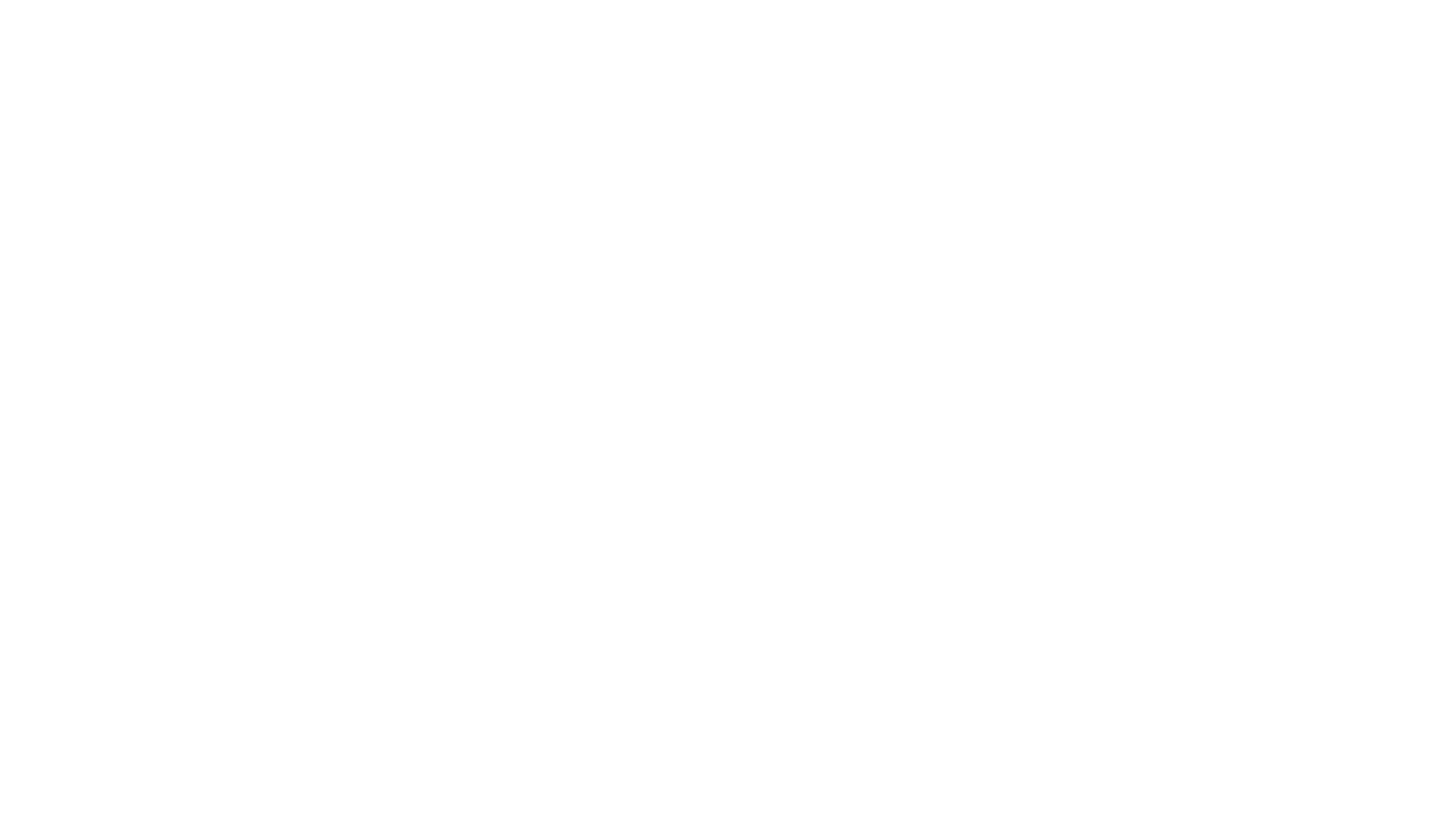 Illinois Higher Education Information System
Annual IHEIS Webinar
December 11, 2024
IHEIS Collection Schedule
Existing IHEIS Definition:
EducationalLevelParent1 
1 = Middle School2 = High School3 = College and beyond4 = UnknownMissing = blank
The response to the FAFSA question regarding the highest level of education completed by parent 1.
PARENT EDUCATION Information
IBHE Guidance on Sharing/Using Information Colelcted via FAFSA
https://www.ibhe.org/assets/files/iheis/2024/IBHE%20Guidance%20on%20Sharing%20FAFSA%20and%20Financial%20Aid%20Data.docx
New FAFSA Question 15 Responses:
	1-Neither parent attended college
	2-One or both parents attended college, but neither parent 	completed college
	3-One or both parents completed college
	4-Unknown
PARENT EDUCATION Information
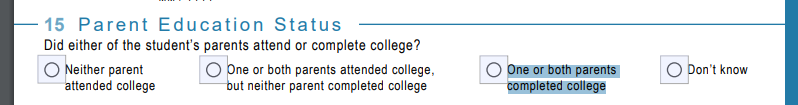 FAFSA Question 5/IHEIS Parent Student Column 102
Parent Student
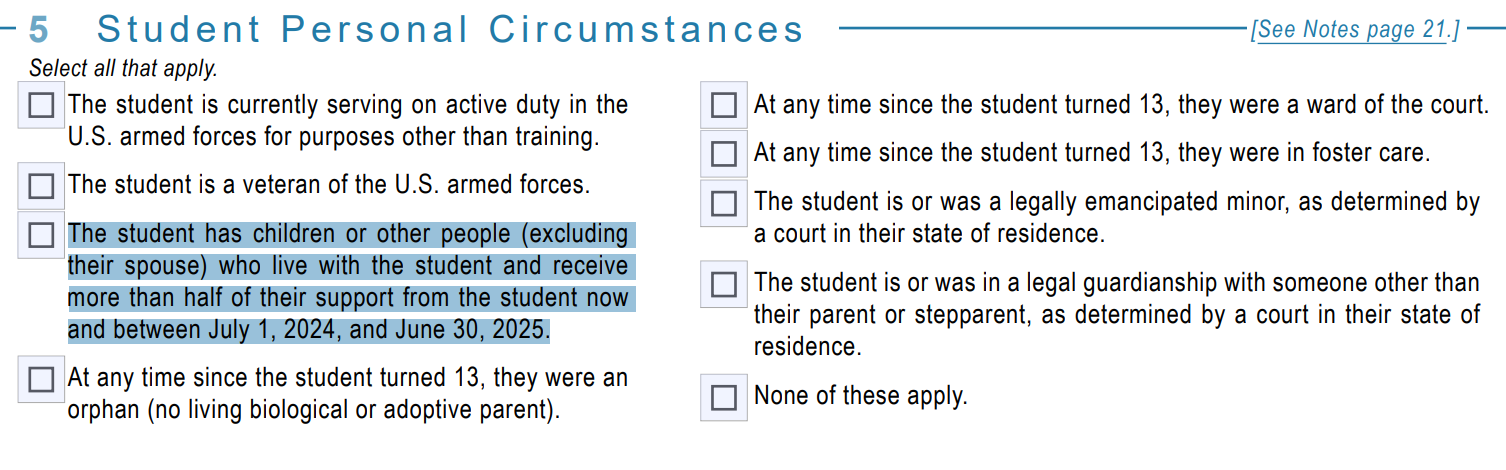 Public Act 103-0414
Illinois General Assembly - Full Text of Public Act 103-0414

Adds Middle Eastern/North African as a standalone race/ethnicity category
MIDDLE Eastern/north african
Change fully implemented last year
Gender of the student      	M = Male                              	F = Female 	N = Unknown/Another Gender
IPEDS is implementing this change 2023-2024.
Gender Unknown or Another Gender than Provided
 Categories The 'gender unknown' category is to report students for whom the institution does not know a gender.
Institutions should not ask students who do not select a binary gender to allocate themselves to a binary gender category.
Gender
DQD improved so that it is more useful to users.
Comparison to data from the previous year
Delta of +/-20% or more will trigger User to verify.

Enrollment Audits
Data Quality Dashboard
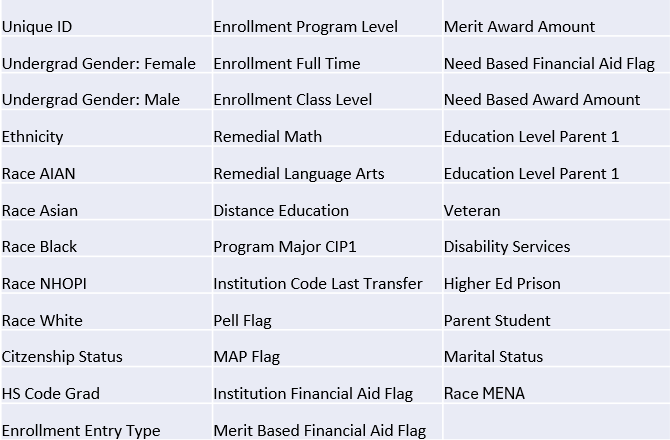 DQD improved so that it is more useful to users.
Comparison to data from the previous year
Delta of +/-20% or more will trigger User to verify.

Graduation Audits
Data Quality Dashboard
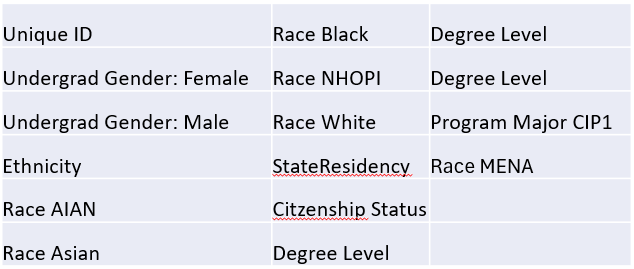 Data Quality Dashboard
Data Quality Dashboard